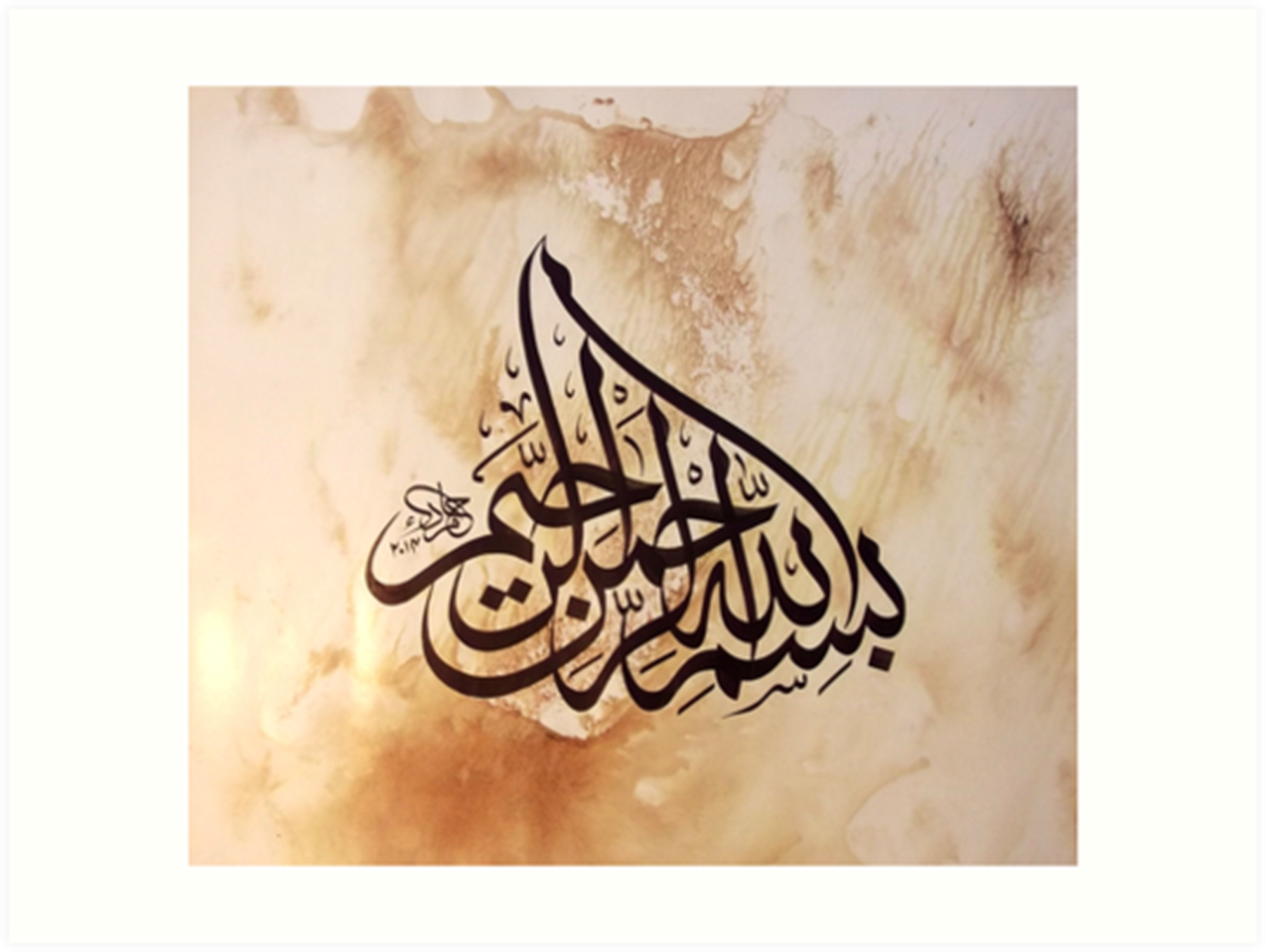 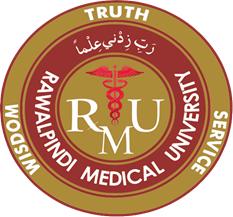 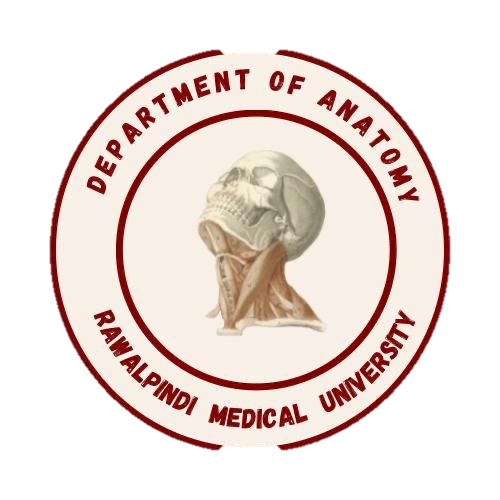 Respiratory Module1st Year MBBS (LGIS)Electron Transport Chain
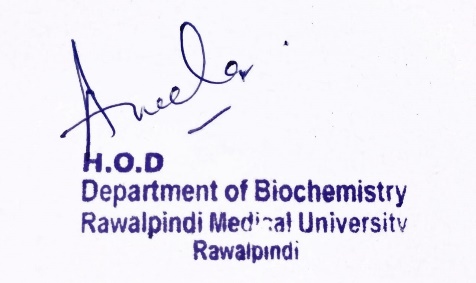 Presenter: Dr. Aneela Jamil					Date: 24-02-25
(Assistant Professor)
Motto, Vision, Dream
To impart evidence based research oriented medical education

To provide best possible patient care

To inculcate the values of mutual respect and ethical practice of medicine
3
Professor Umar Model of Integrated Lecture
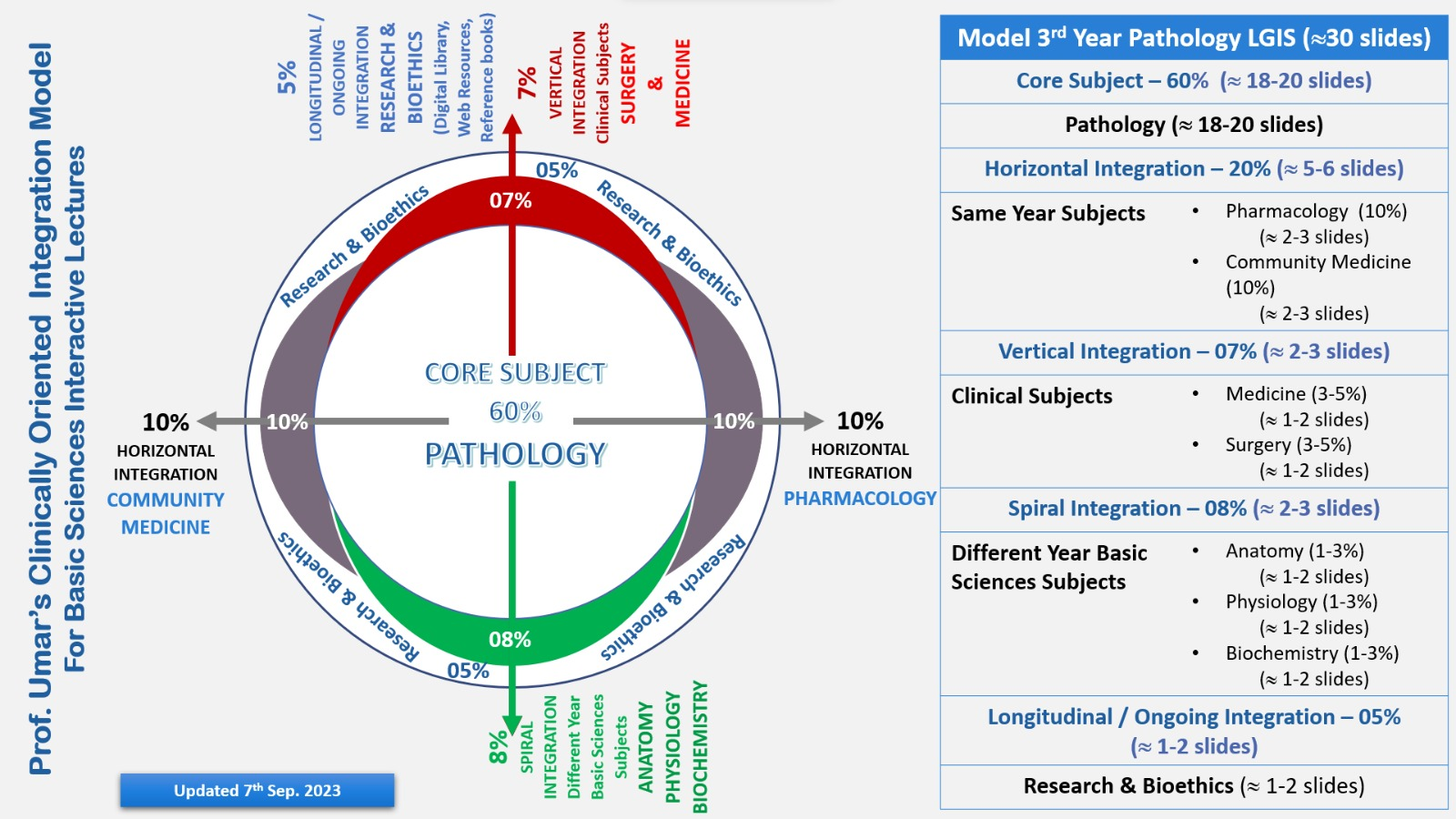 4
Learning Objectives

At the end of this lecture students should be able to 
Understand complexes of electron transport chain 
Discuss the flow of electrons across electron transport chain 
Vertically integrate related disorder
5
Core Knowledge
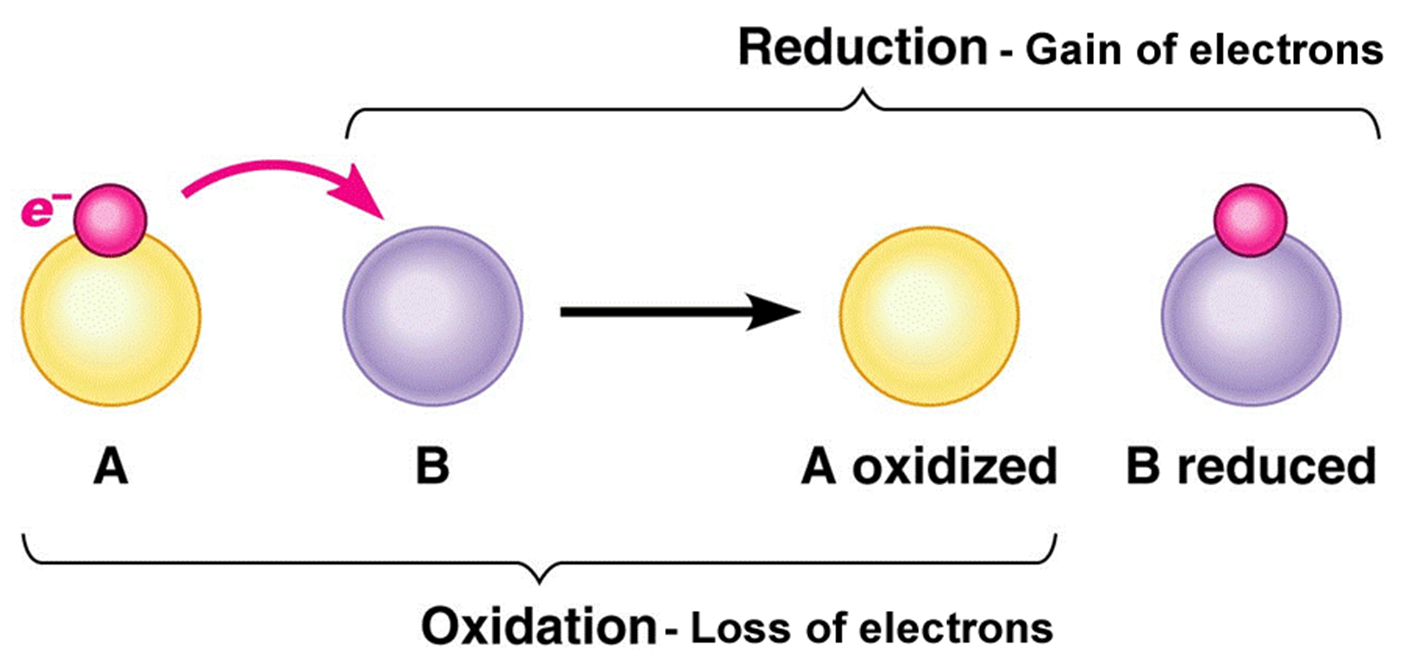 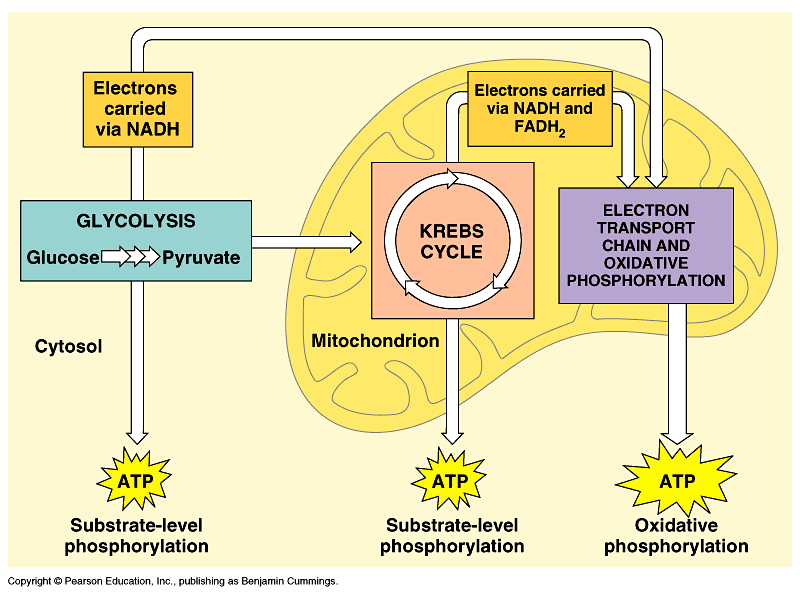 Core Knowledge
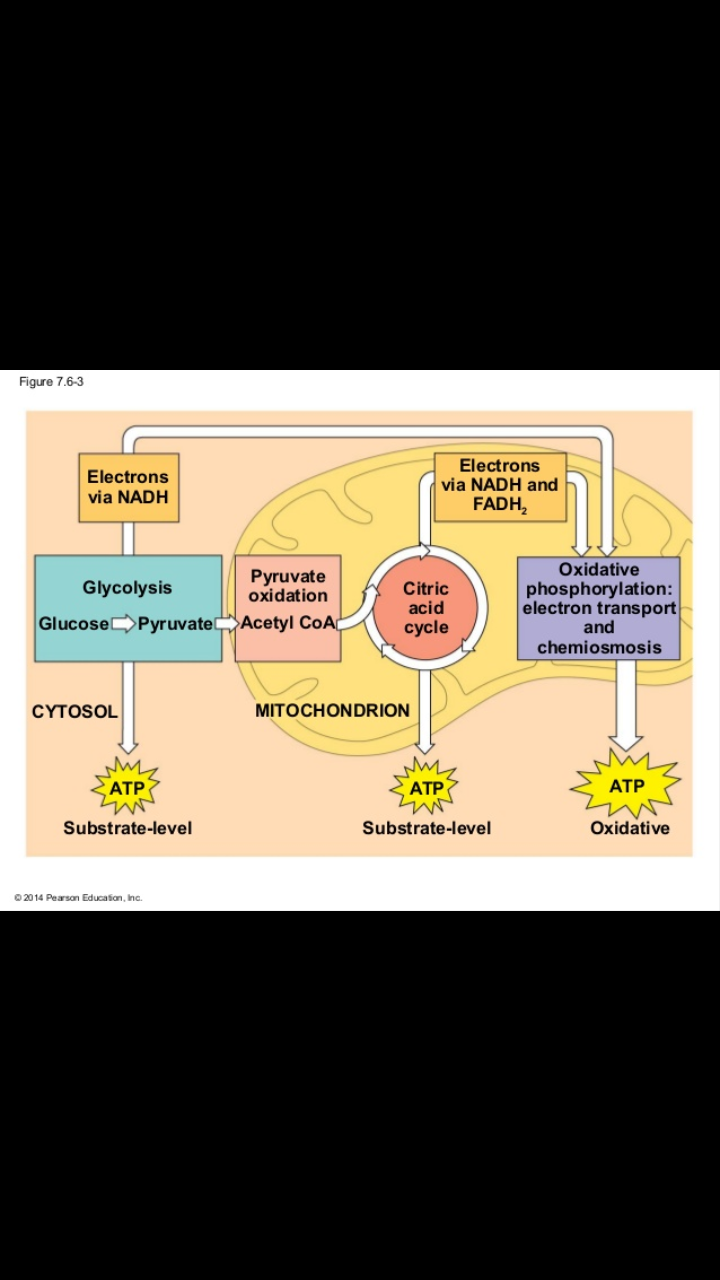 Core Knowledge
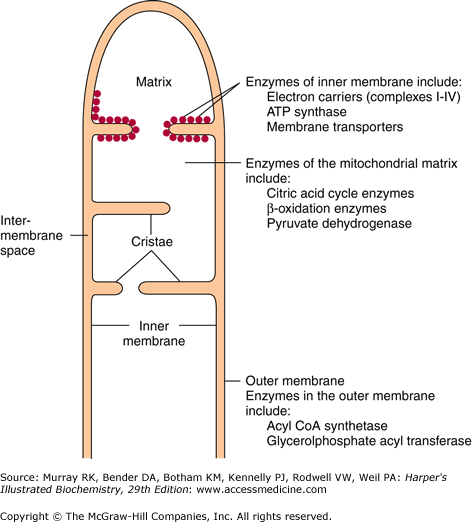 Core Knowledge
4 protein complexes 
complex I
complex II
complex III
complex IV
2 mobile electron carriers 
coenzyme Q & cytochrome C
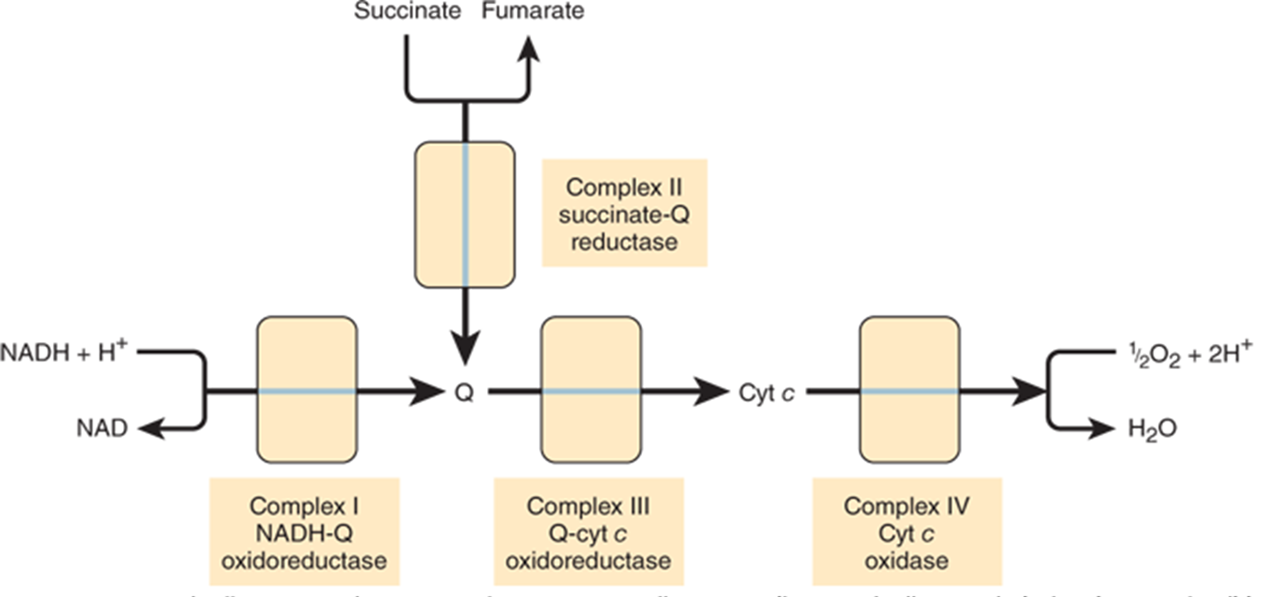 Core Knowledge
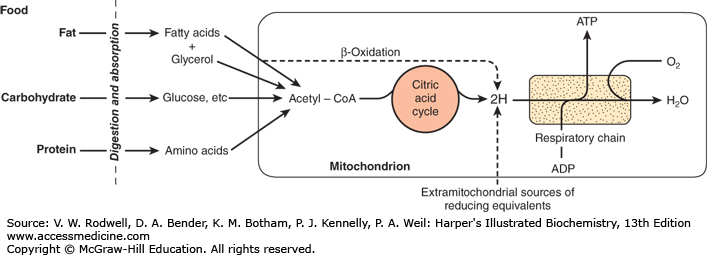 Core Knowledge
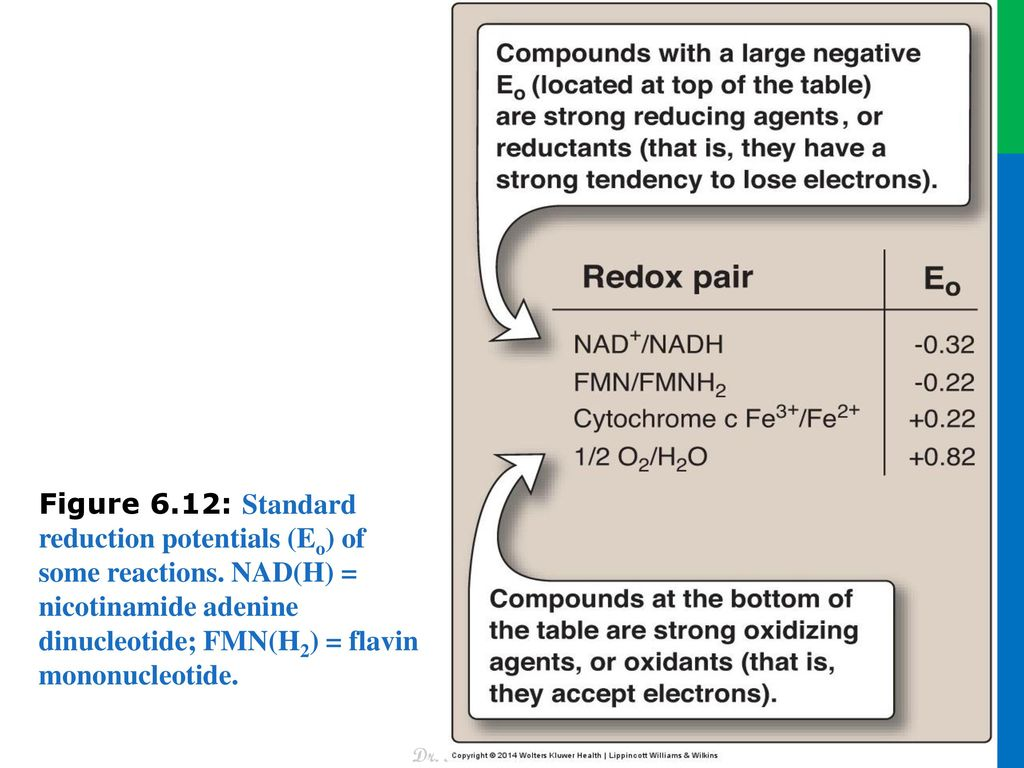 Core Knowledge
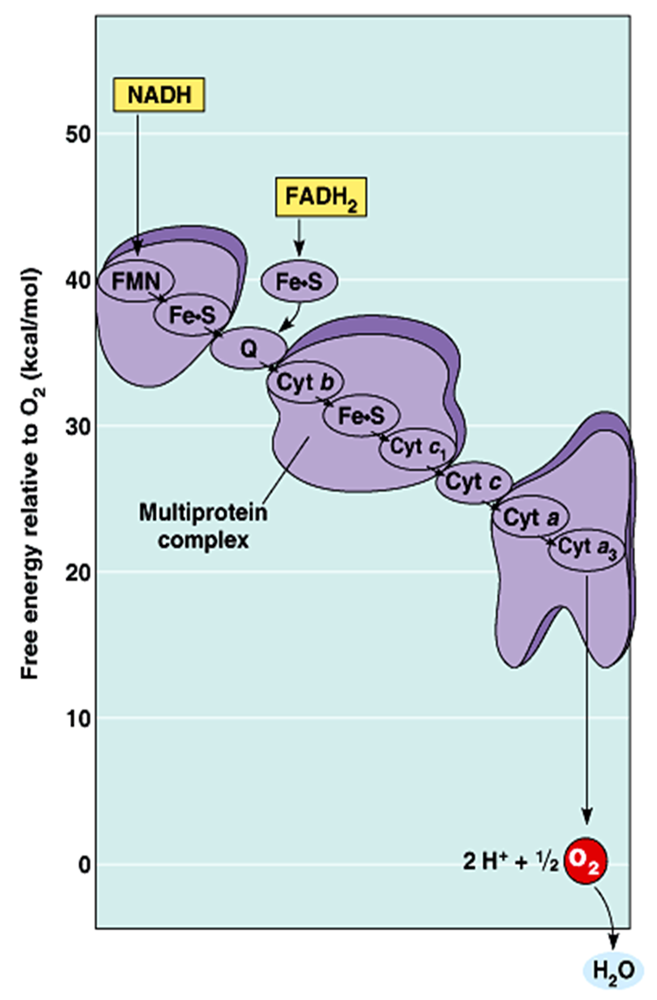 Redox Potential
Core Knowledge
Formation of NADH
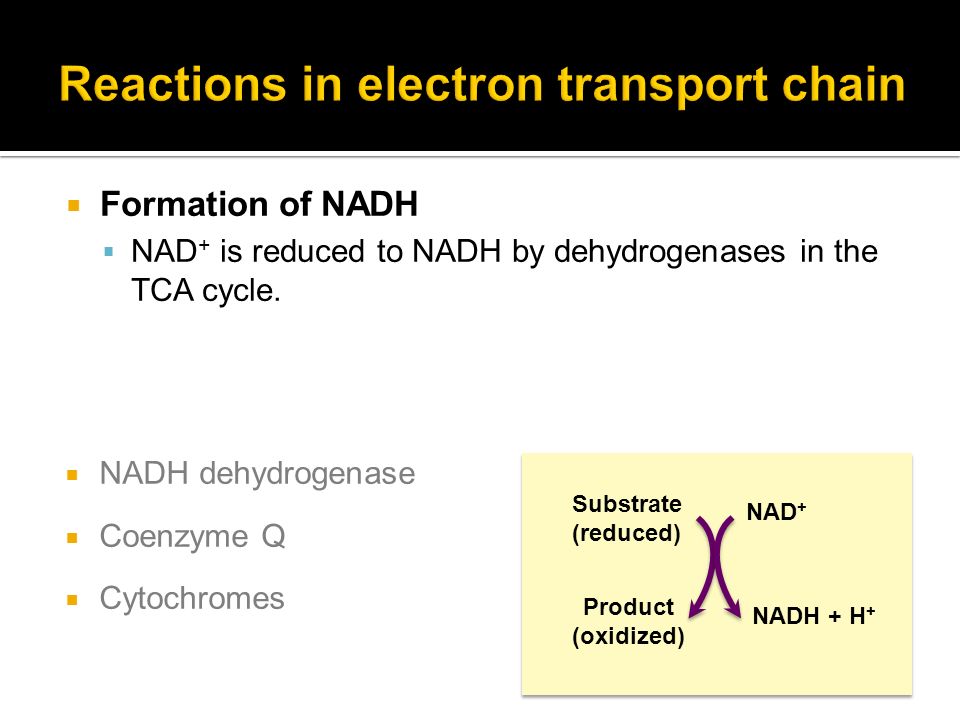 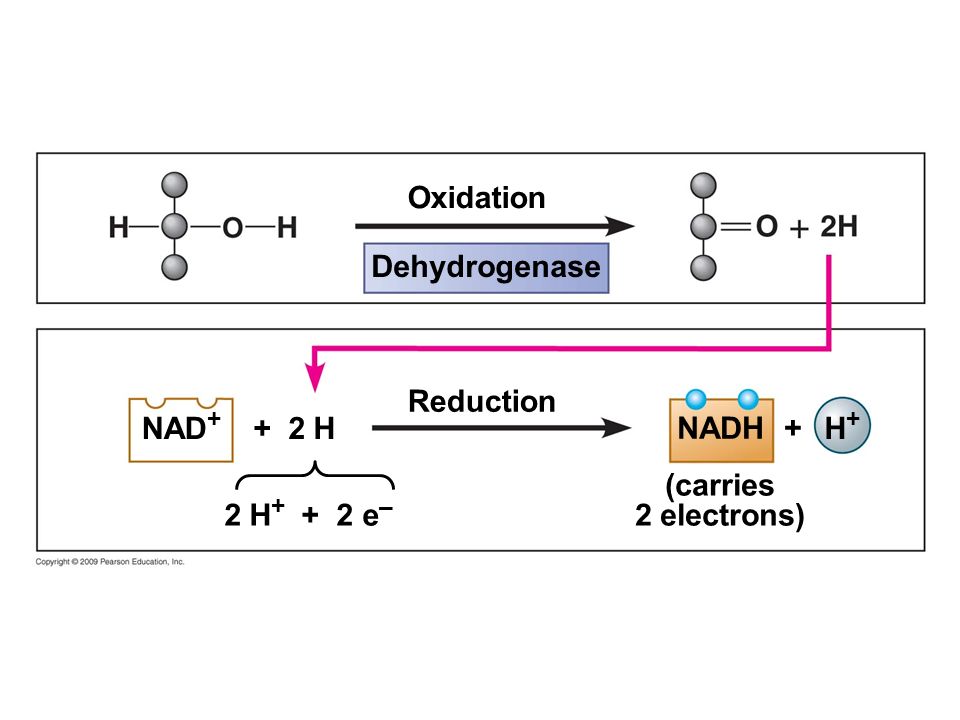 Core Knowledge
Core Knowledge
Complex I (NADH Dehydrogenase)
Complex I has
a tightly bound flavin mono nucleotide 
six iron–sulfur centers
Electrons are transferred to
FMN to produce FMNH2
iron-sulfur centers 
coenzyme Q
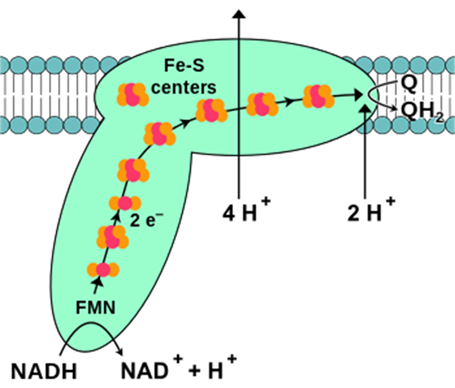 Core Knowledge
Formation of FADH2
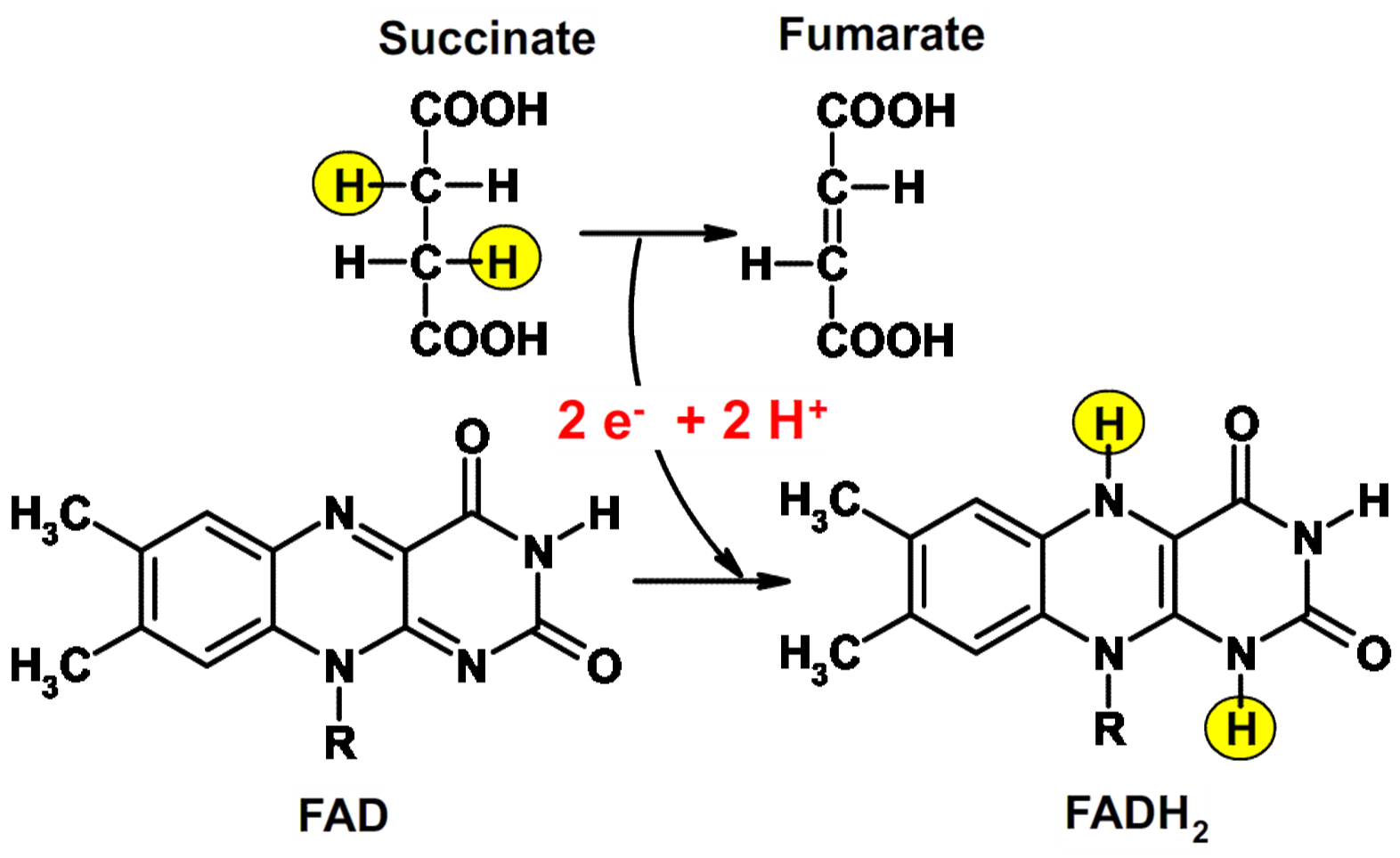 Core Knowledge
Complex II (Succinate Dehydrogenase)

Complex II has
tightly bound flavin adenine dinucleotide
iron-sulfur centers 
Electrons are transferred to 
iron-sulfur centers 
coenzyme Q
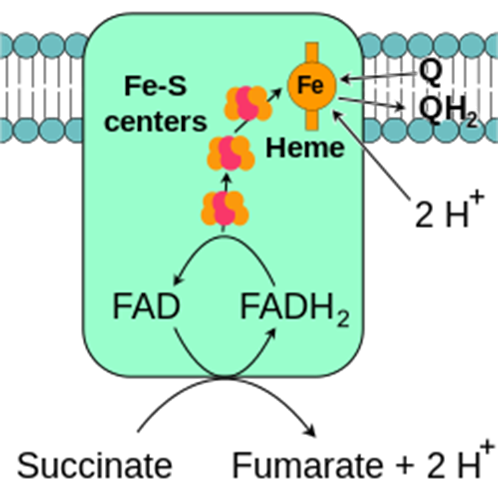 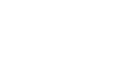 Core Knowledge
Coenzyme Q
Quinone derivative
Mobile electron carrier
Can accept hydrogen atoms both from FMNH2 (Complex I) and from FADH2 (Complex II) 
Transfers electrons to Complex III
Links flavoproteins to the cytochromes
Core Knowledge
Complex III (Cytochrome bc1 Oxidoreductase)
Complex III has
cytochrome b
cytochrome c1
iron-sulfur center
Electrons are transferred to 
cytochrome b
iron-sulfur center
cytochrome c1
cytochrome C
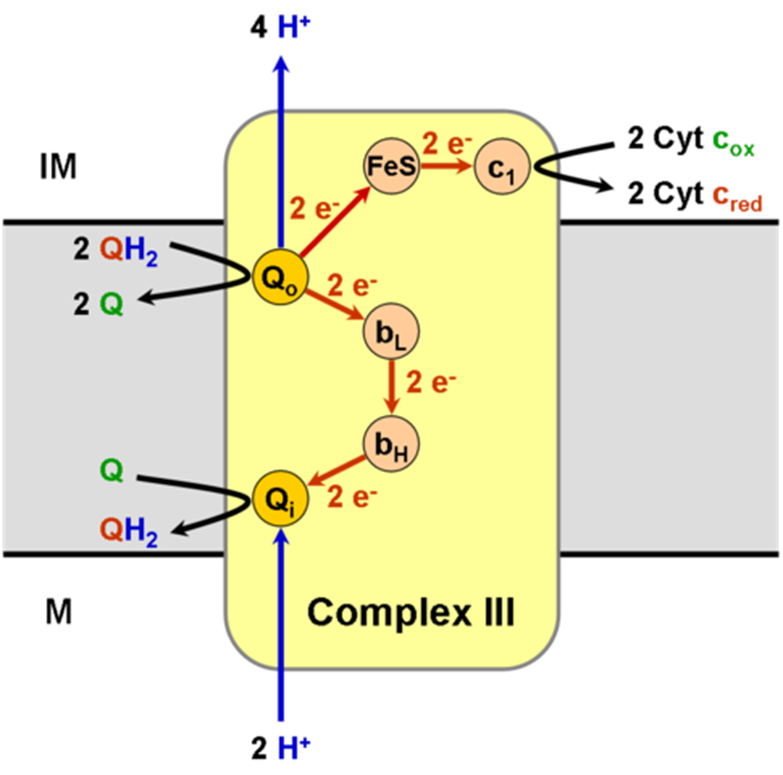 Core Knowledge
Complex IV(Cytochrome Oxidase)
Complex IV has
CuA , CuB
cytochrome a
cytochrome a3
Electrons are transferred to 
CuA
cytochrome a
cytochrome a3
CuB
oxygen
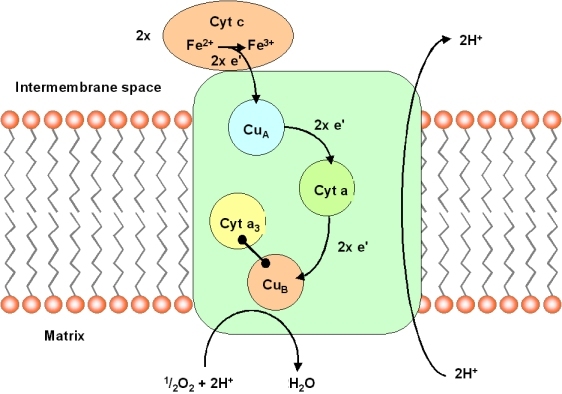 Core Knowledge
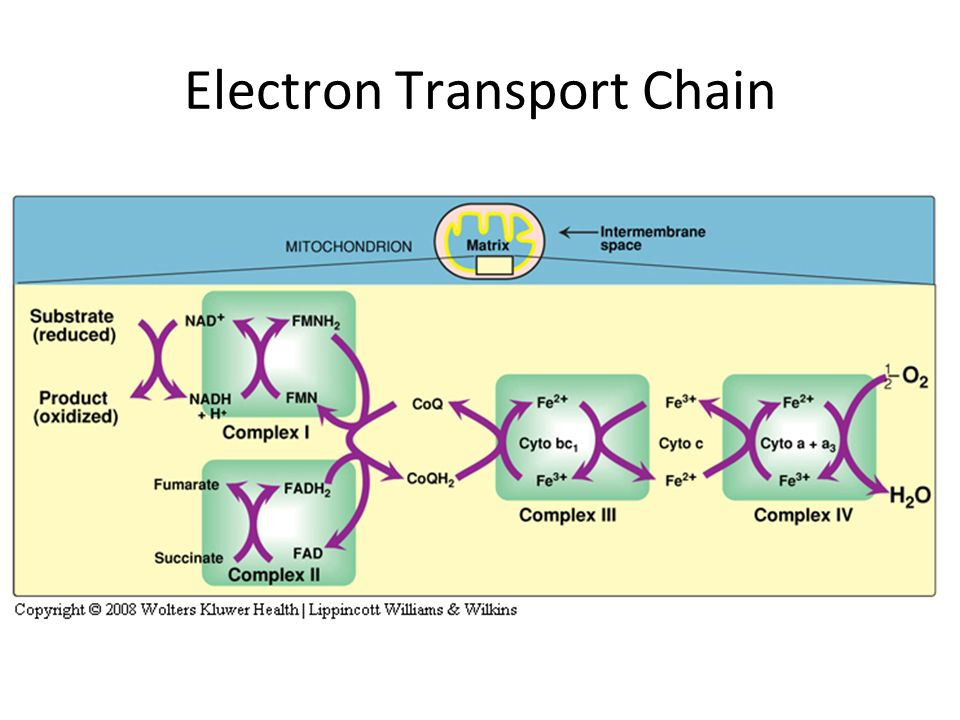 Core Knowledge
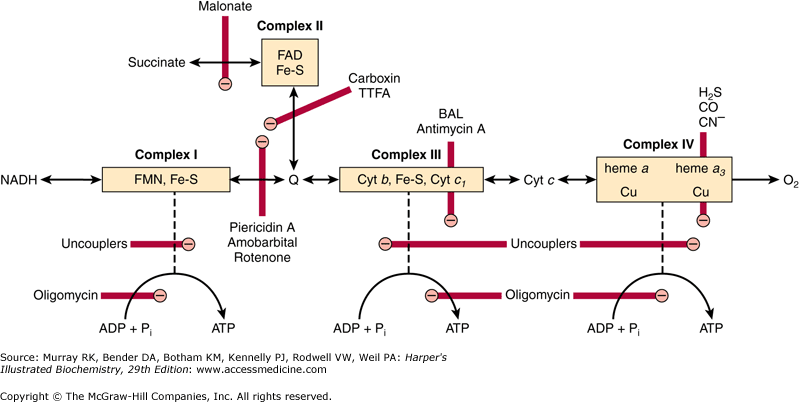 Core Knowledge
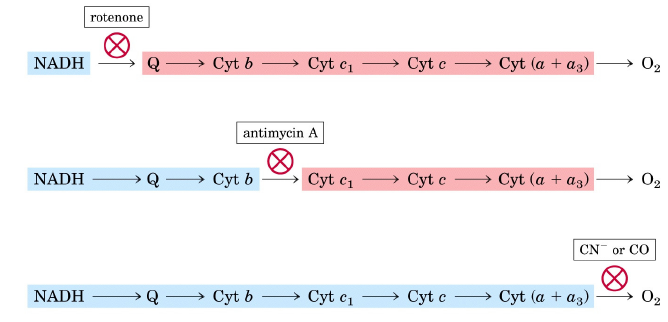 Core Knowledge
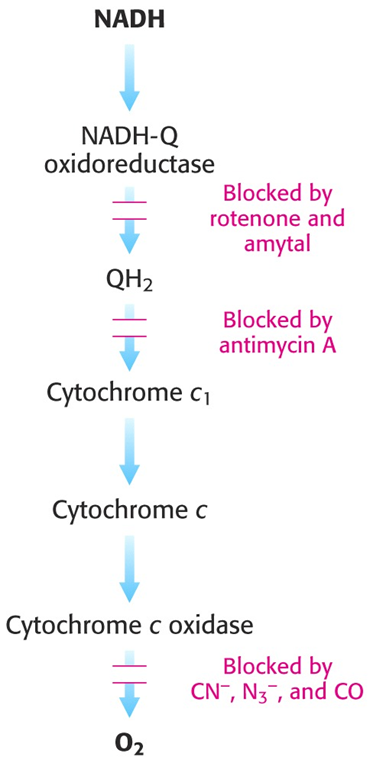 Horizontal Integration
Anatomical Aspects
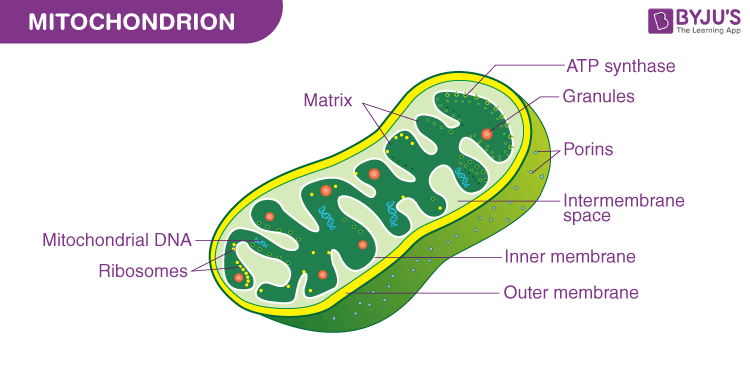 Horizontal Integration
Physiological Aspects
Functions of Mitochondria 
   Power house of cell (ATP production)
  Site of different metabolic pathways
Vertical Integration
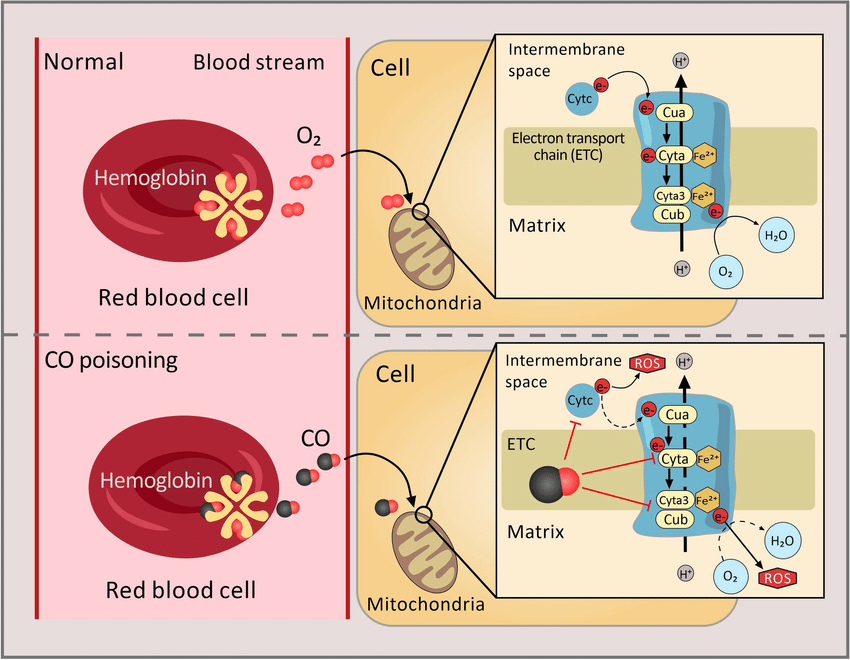 Vertical Integration
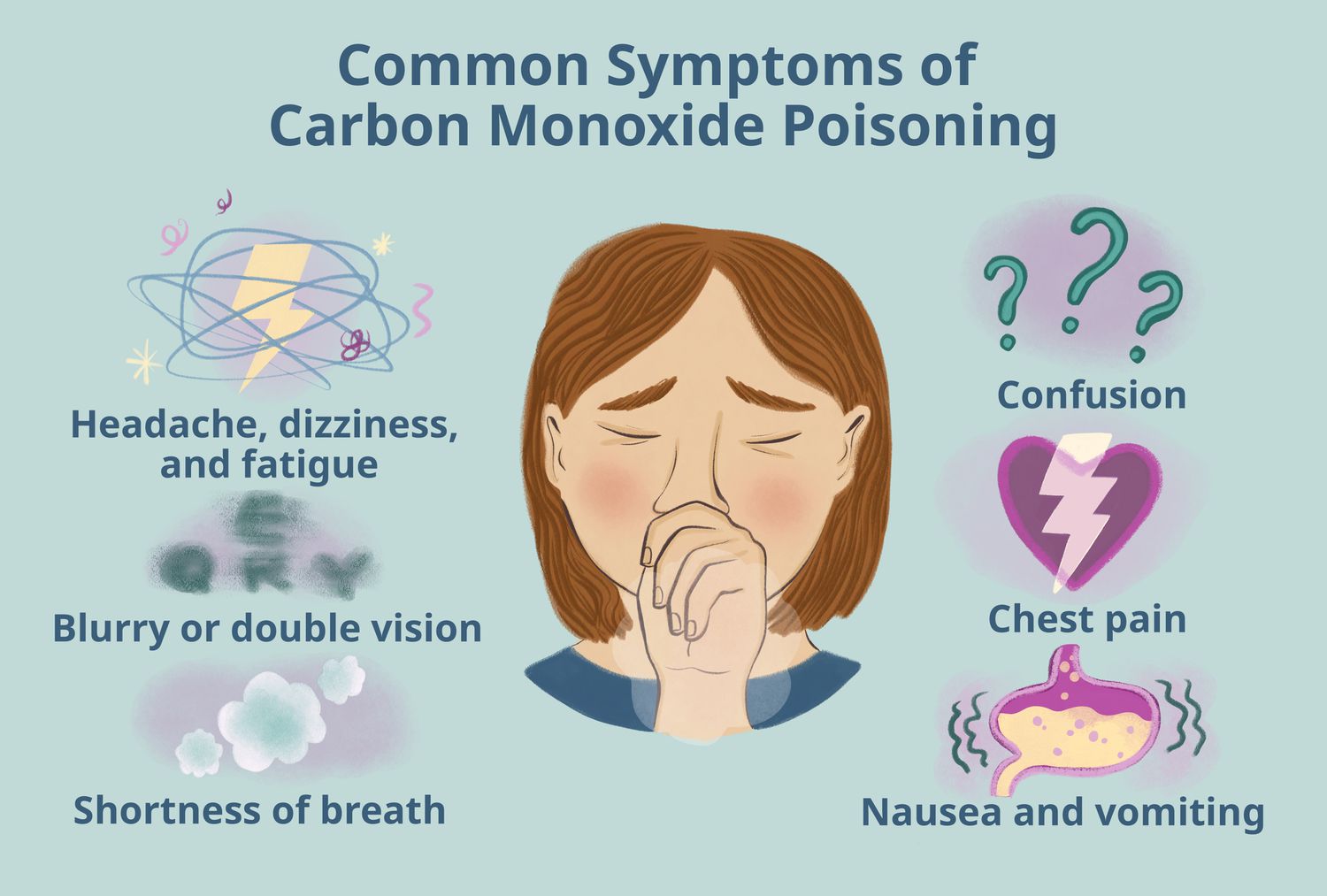 Spiral Integration
Family Medicine
Family Medicine plays important role in following manner:
Early Diagnosis
Education
Dietary Guidance
Monitoring
Refer to Specialists
29
Spiral Integration
Artificial Intelligence
Artificial Intelligence plays role in following aspects:
Decoding DNA sequences to 
pinpoint genetic variations 
identify genetic abnormalities 
Utilizes extensive data from patient thereby enhancing prevention, diagnosis & treatment based on individual genetic profiles
30
Spiral Integration
Suggested Research Article
Abstract
The electron transport chain (ETC) couples oxidative phosphorylation (OXPHOS) with ATP synthase to drive the generation of ATP. In immune cells, research surrounding the ETC has drifted away from bioenergetics since the discovery of cytochrome c (Cyt c) release as a signal for programmed cell death. Complex I has been shown to generate reactive oxygen species (ROS), with key roles identified in inflammatory macrophages and T helper 17 cells (TH17) cells. Complex II is the site of reverse electron transport (RET) in inflammatory macrophages and is also responsible for regulating fumarate levels linking to epigenetic changes. Complex III also produces ROS which activate hypoxia-inducible factor 1-alpha (HIF-1α) and can participate in regulatory T cell (Treg) function. Complex IV is required for T cell activation and differentiation and the proper development of Treg subsets.
Link: https://faseb.onlinelibrary.wiley.com/doi/10.1096/fj.202101161R

Journal Name : FASEB  
 
Title: The role of the electron transport chain in immunity

Author Name: Maureen Yin
Spiral Integration
Bioethics
Appropriate information
Explain to patient or his family the genetic aspects of the condition 
Counselling
32
How To Access Digital Library
Steps to Access HEC Digital Library
Go to the website of HEC National Digital Library
On Home Page, click on the INSTITUTES
A page will appear showing the universities from Public and Private Sector and other Institutes which have access to HEC National Digital Library HNDL
Select your desired Institute
A page will appear showing the resources of the institution
Journals and Researches will appear
You can find a Journal by clicking on JOURNALS AND DATABASE and enter a keyword to search for your desired journal
33
Learning Resources
Lippincott Illustrated Review, Biochemistry (Eighth edition, chapter 06)
Google scholar
Google images
34
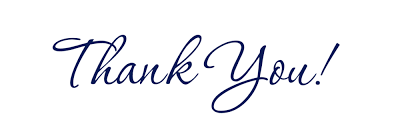 35